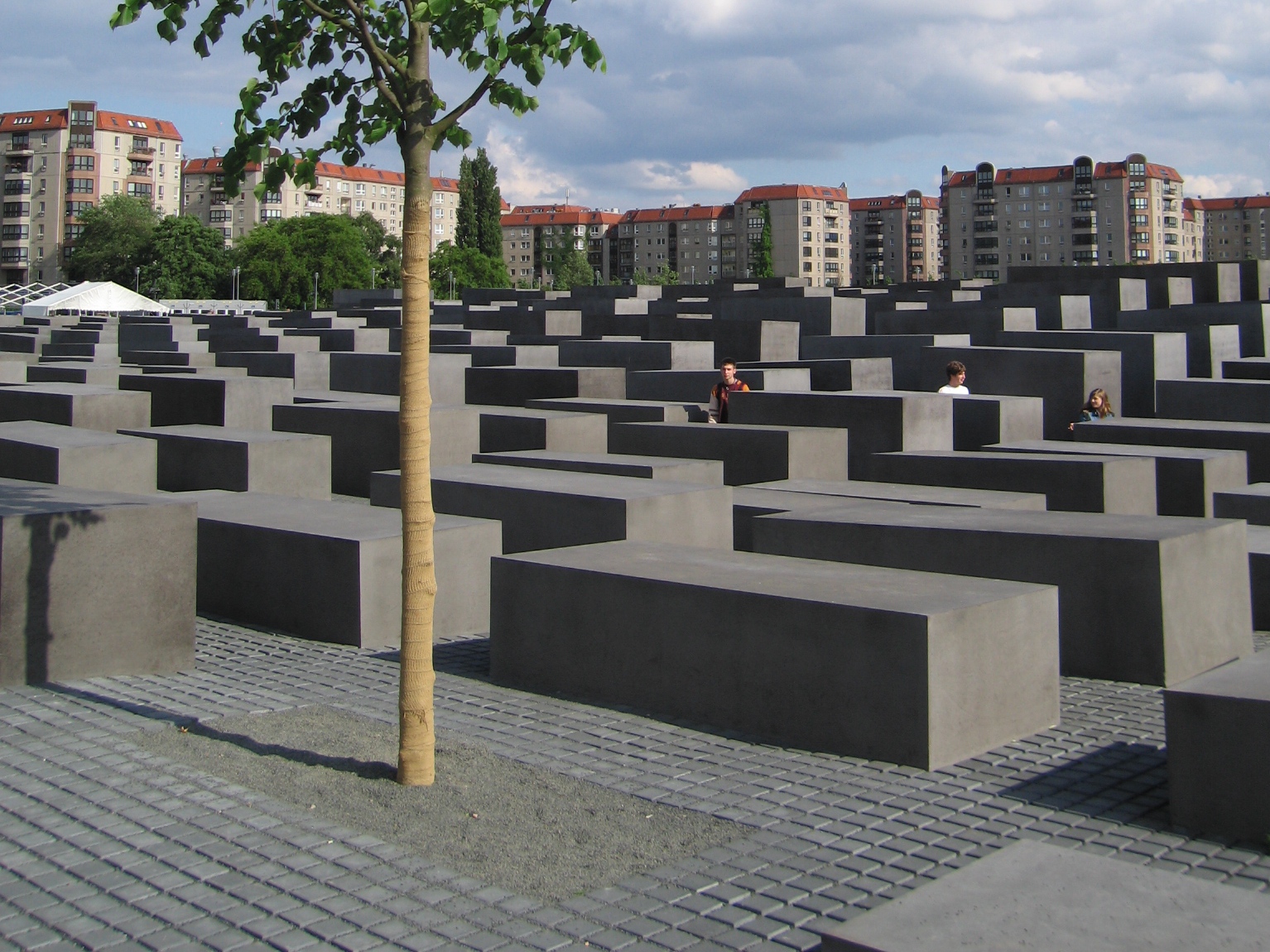 Холокост
Геноцид еврейского народа
1933 – 1945 гг.
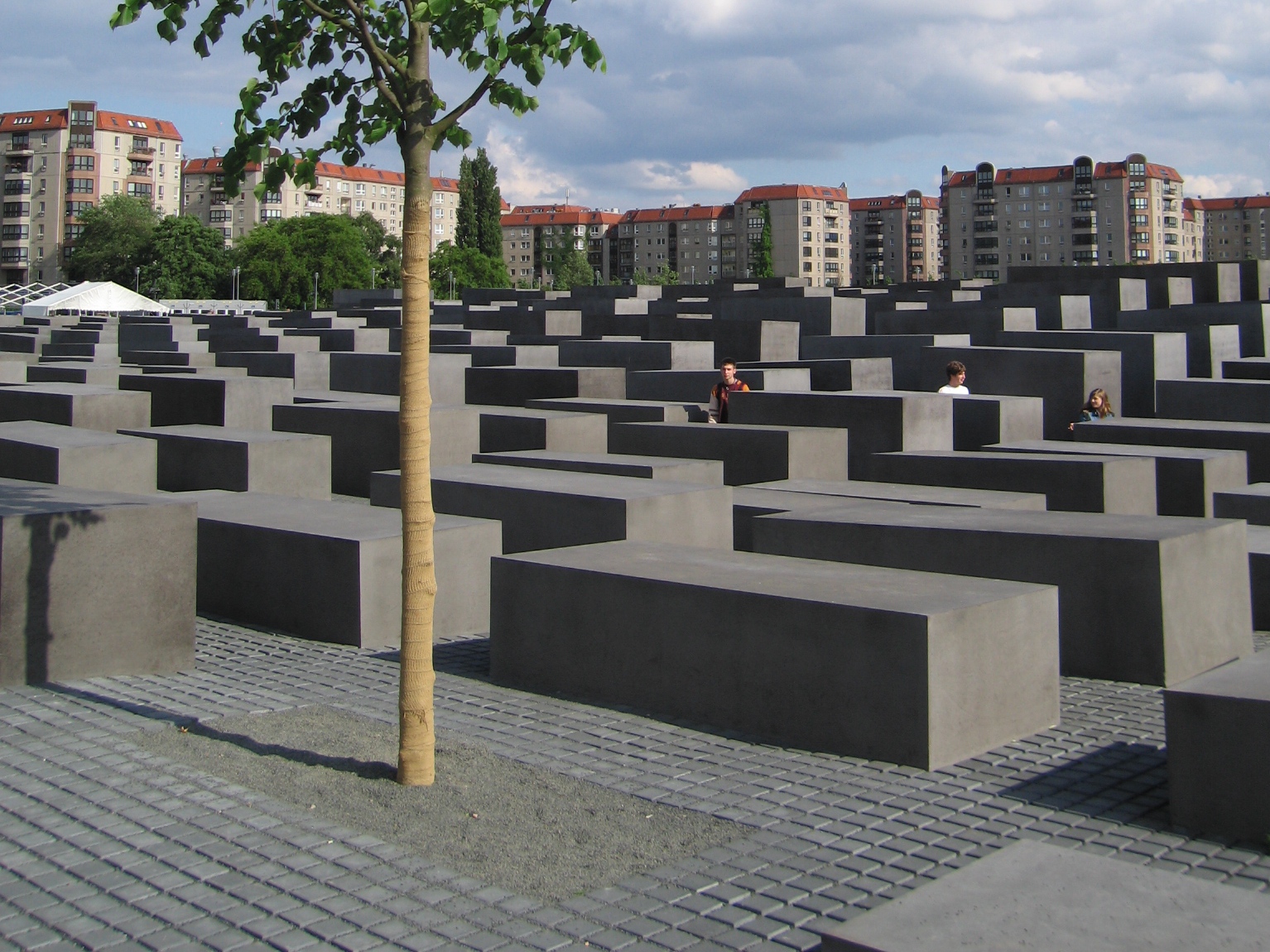 Жертвы Холокоста
Уничтожено:
35% евреев
30% цыган
25% белорусов
–   (6 млн. человек)
–   (200 тыс. человек)
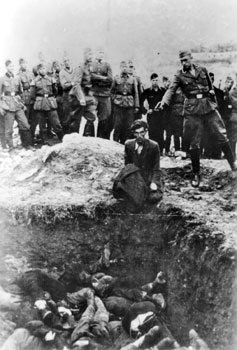 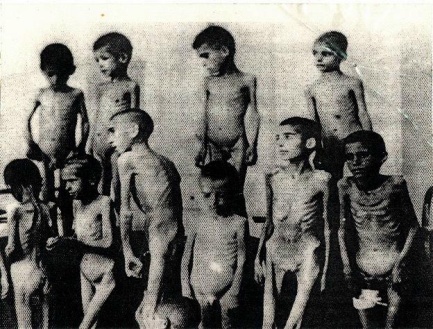 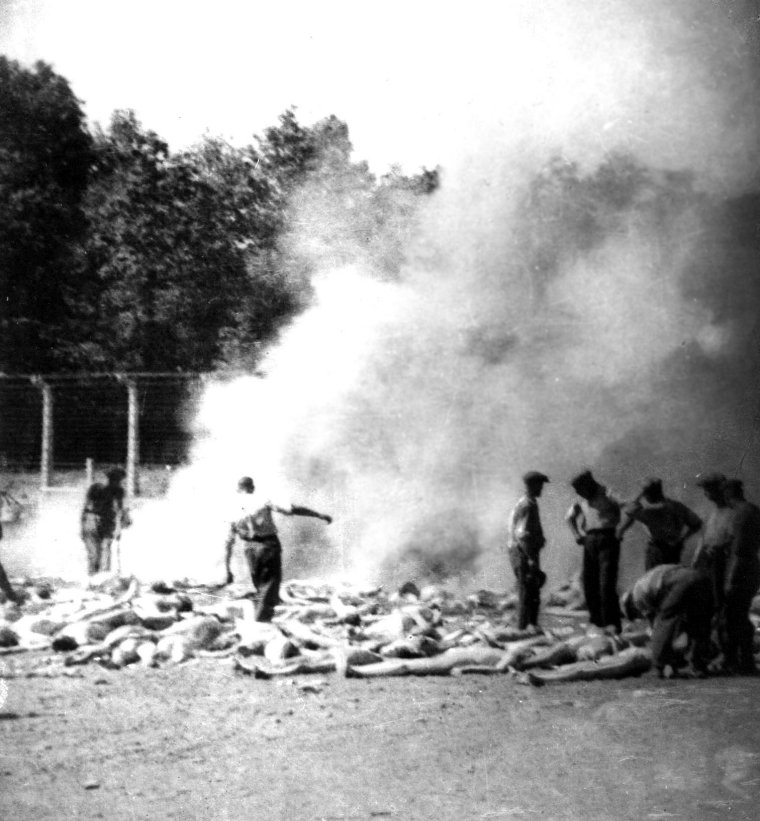 Адольф Гитлер
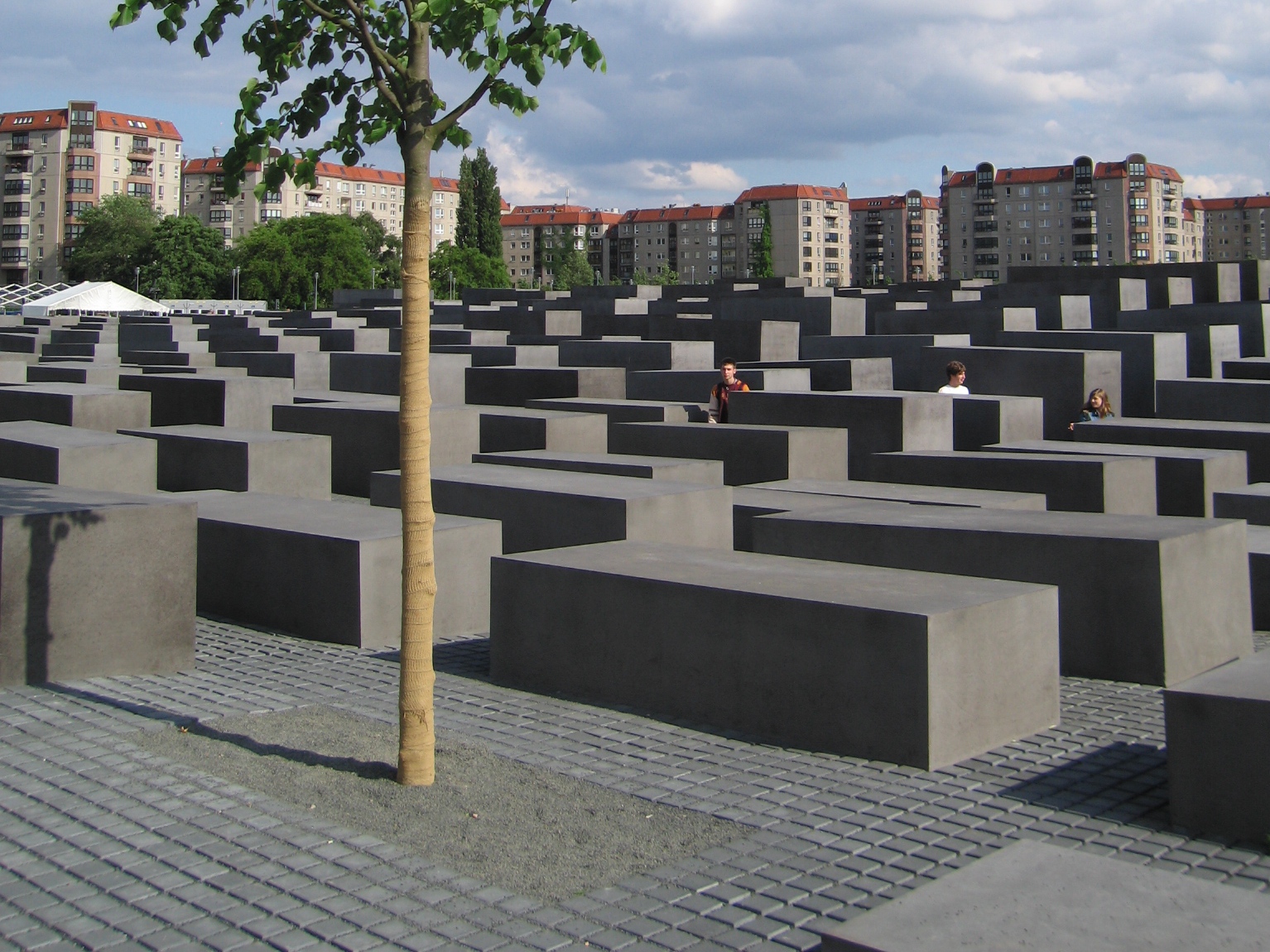 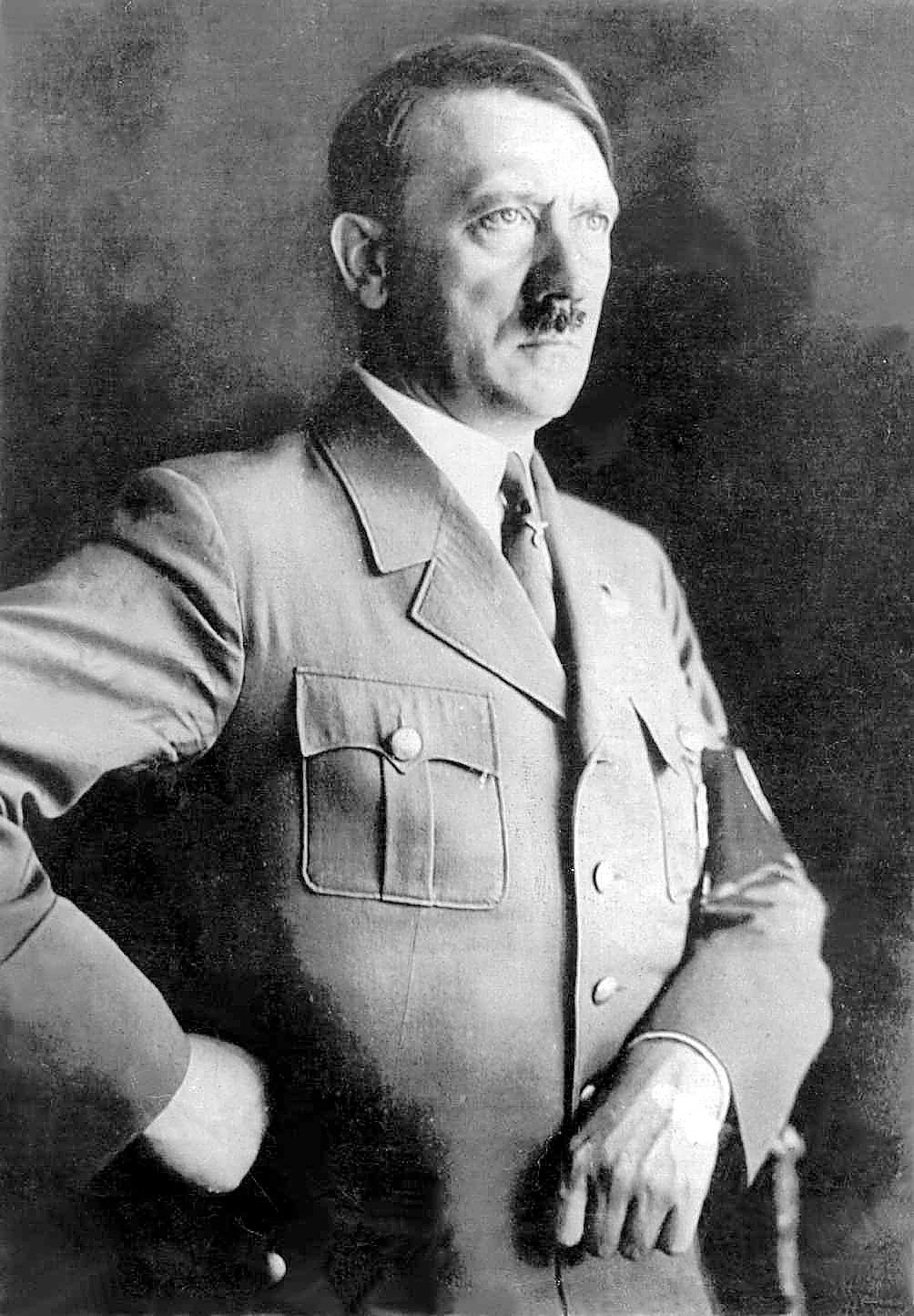 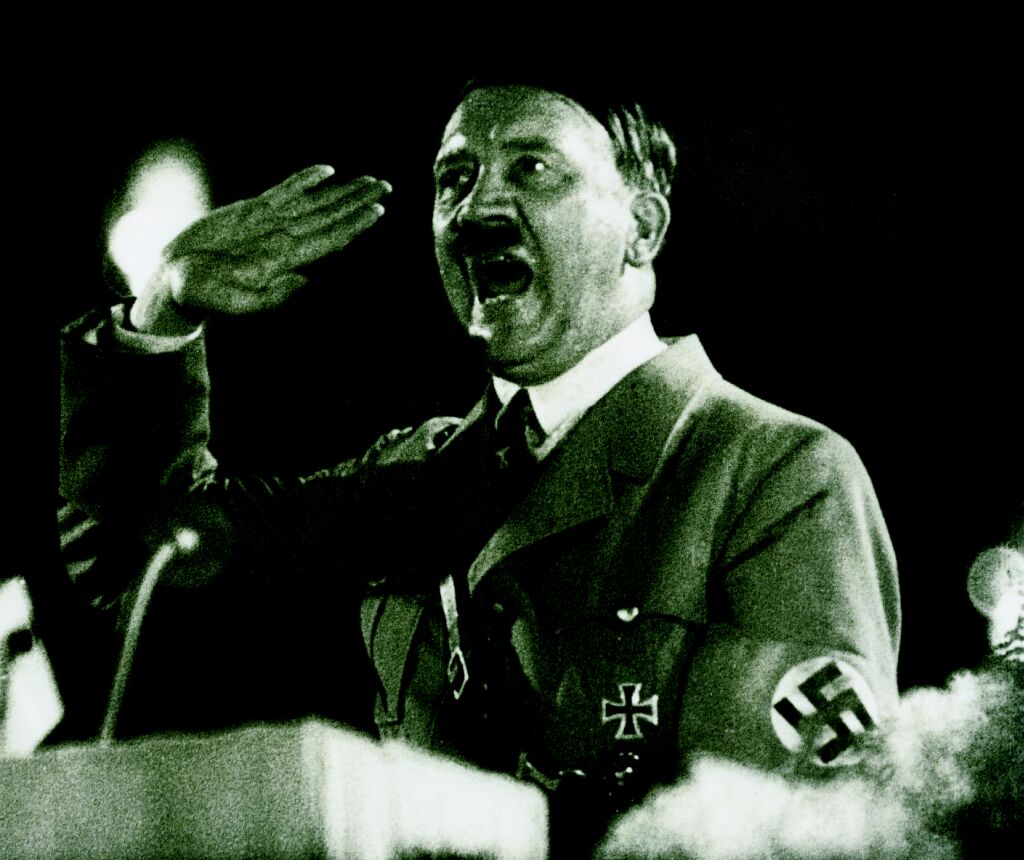 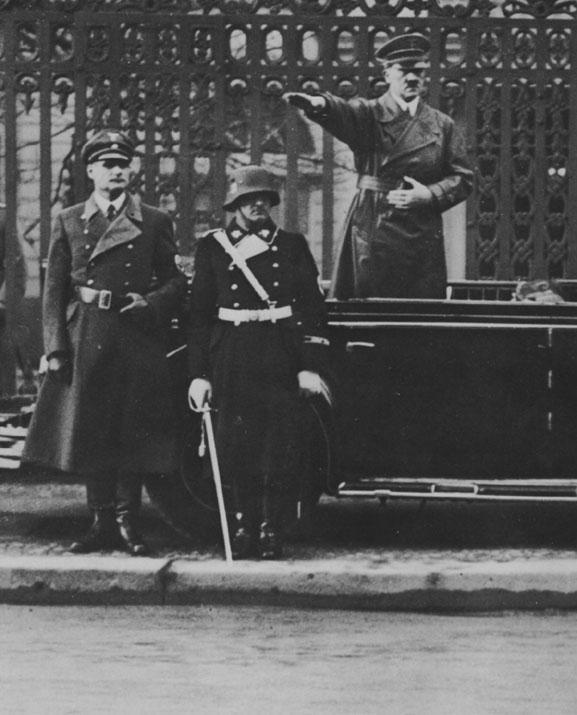 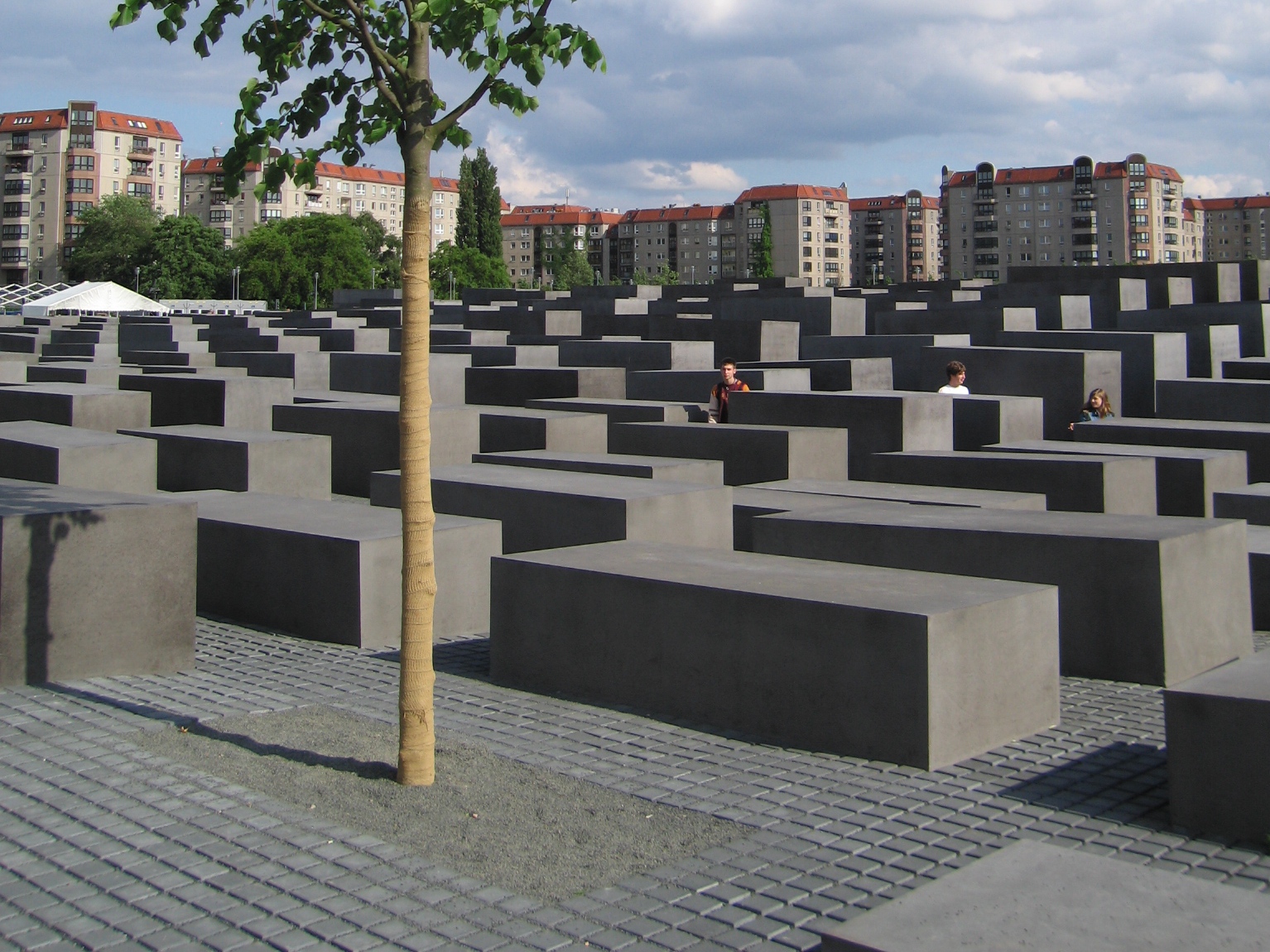 Планы нацистской Германии
Расширение «жизненного пространства»
Уничтожение неполноценных рас
Уничтожение политических оппонентов
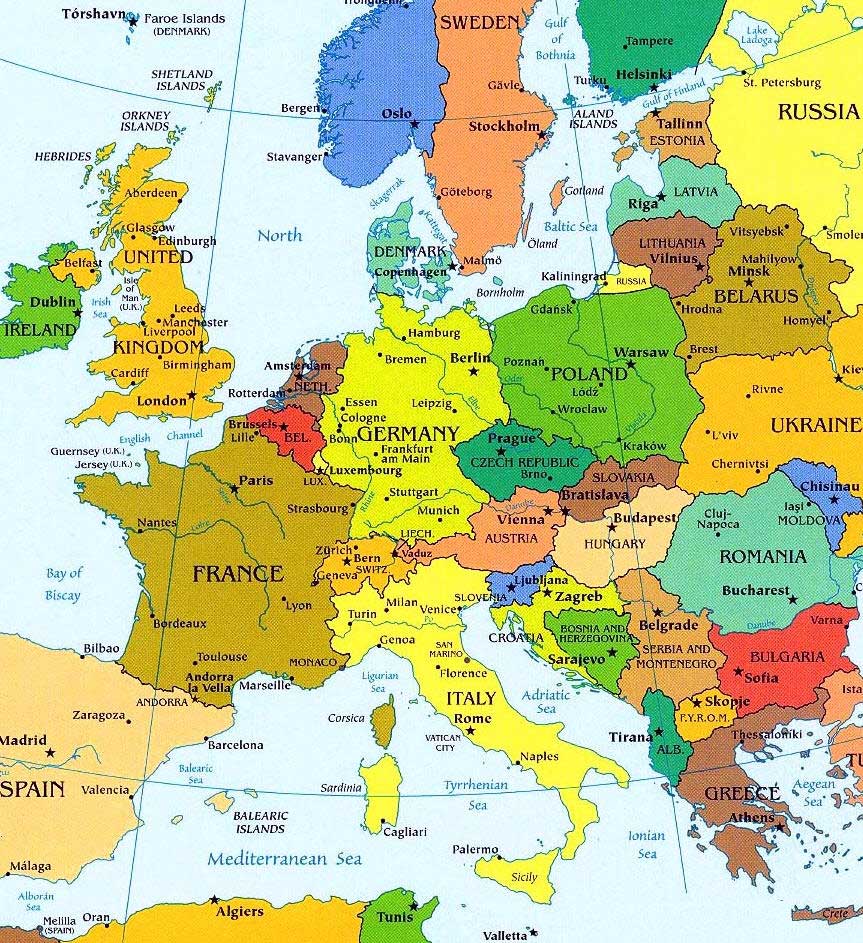 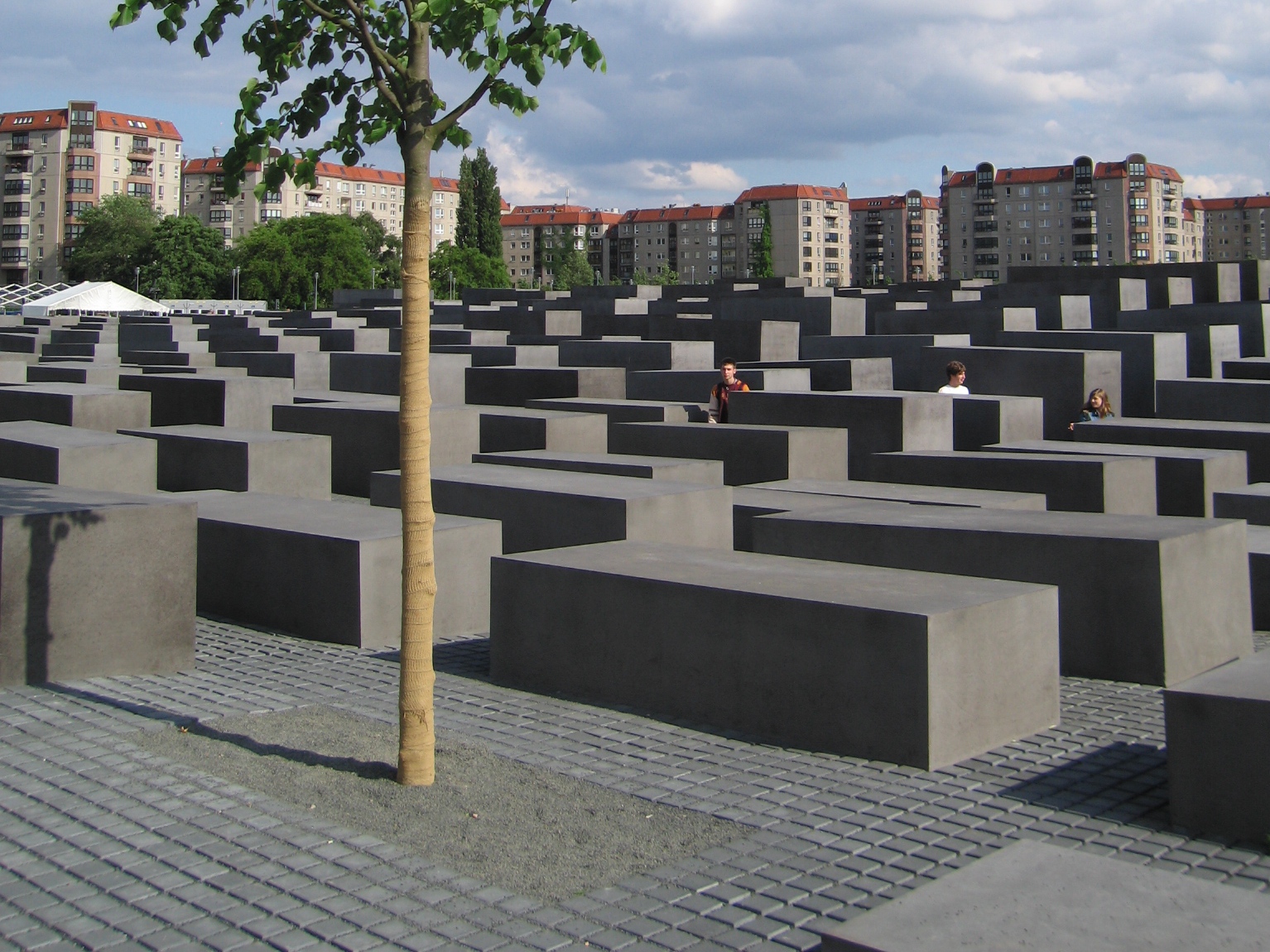 История геноцида
1935 г. – Нюрнбергские законы
Гражданином может быть лишь тот, кто обладает «германской или родственной ей кровью»
Евреи и цыгане не могут быть гражданами Рейха.
1938 г. – Хрустальная ночь
Первая массовая акция насилия над евреями в Германии
1939 – 1945 гг. – Вторая мировая война
Создание гетто
Массовые расстрелы
Лагеря смерти
1942 г. – Программа окончательного решения еврейского вопроса
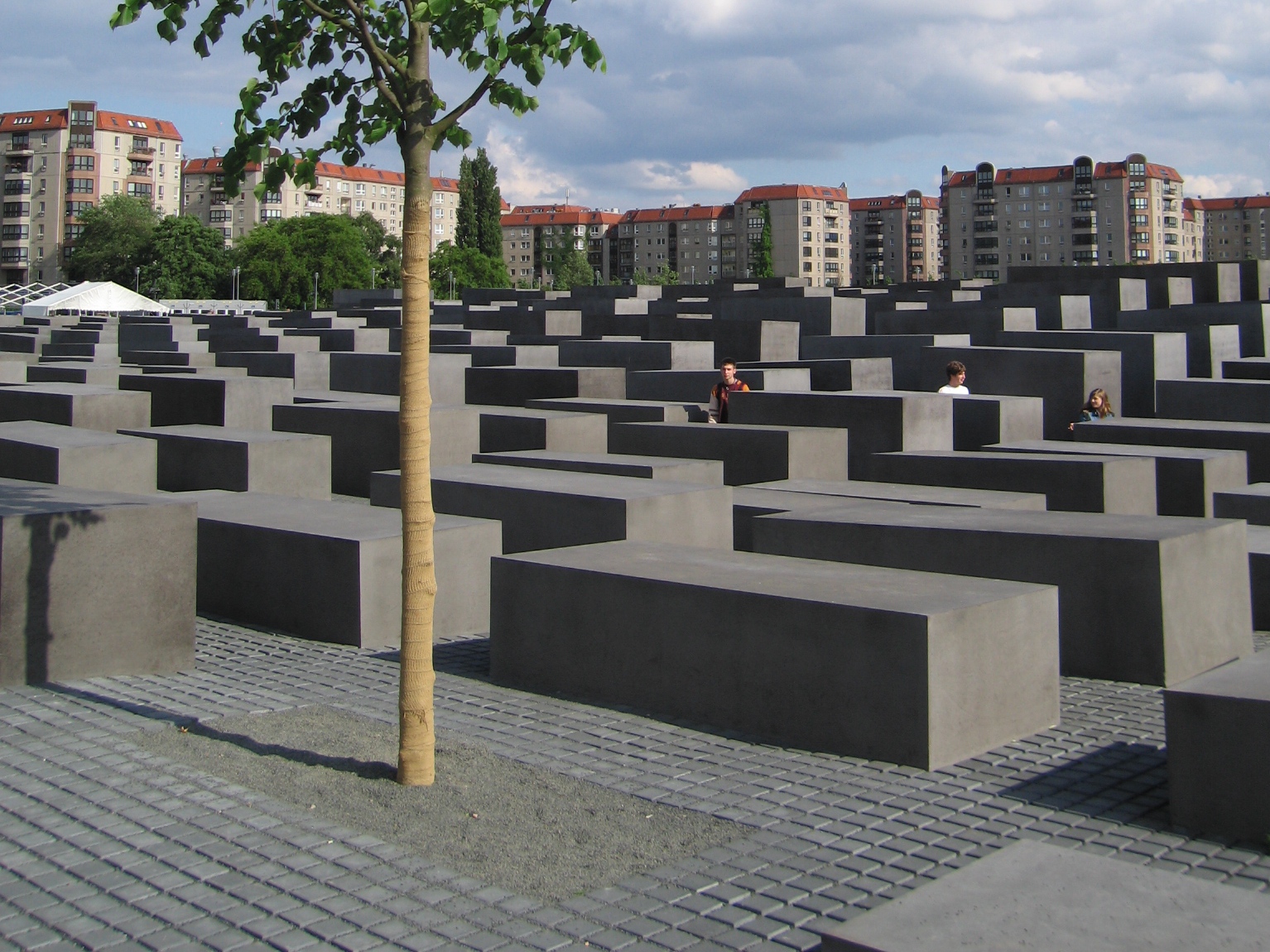 Лагеря смерти
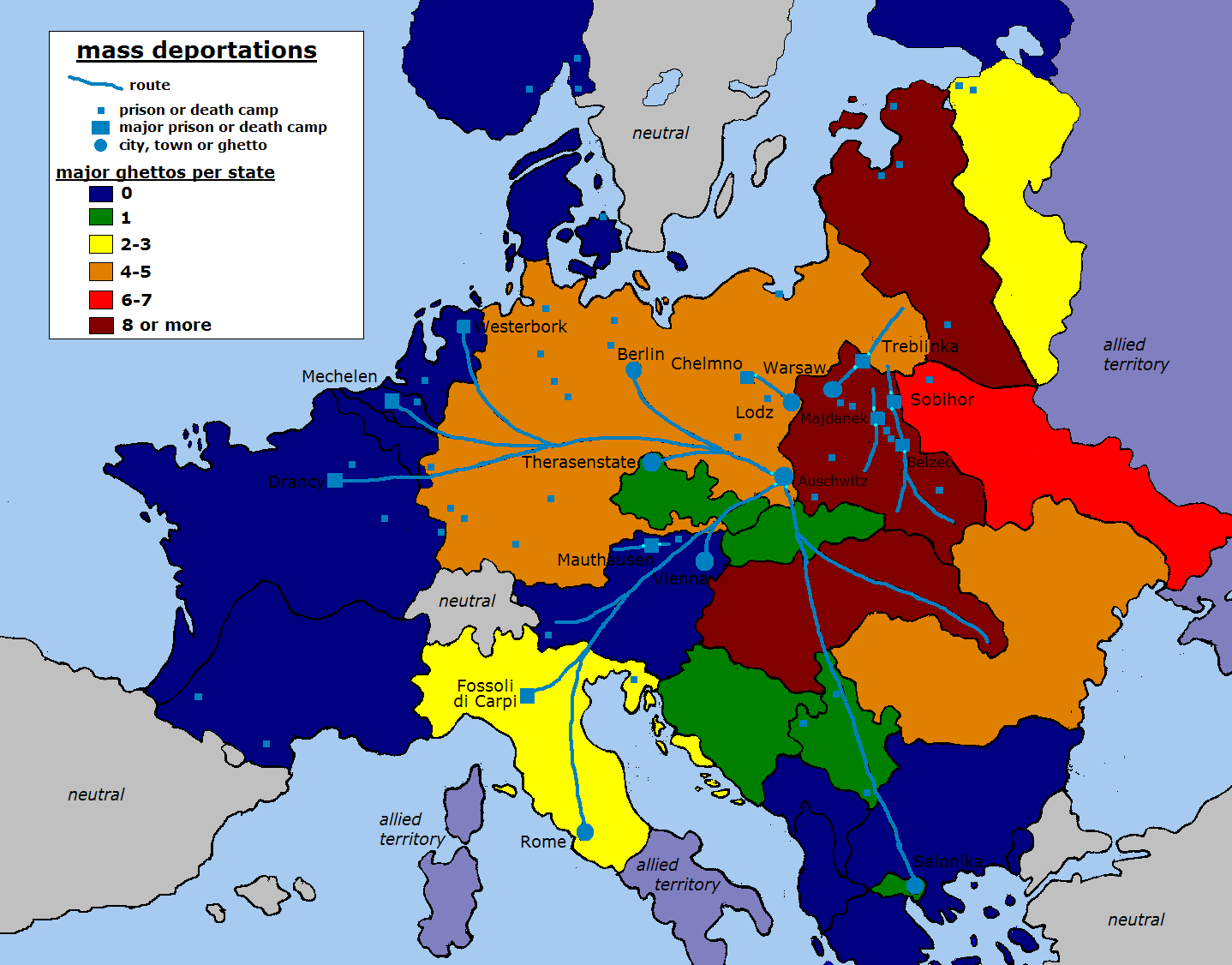 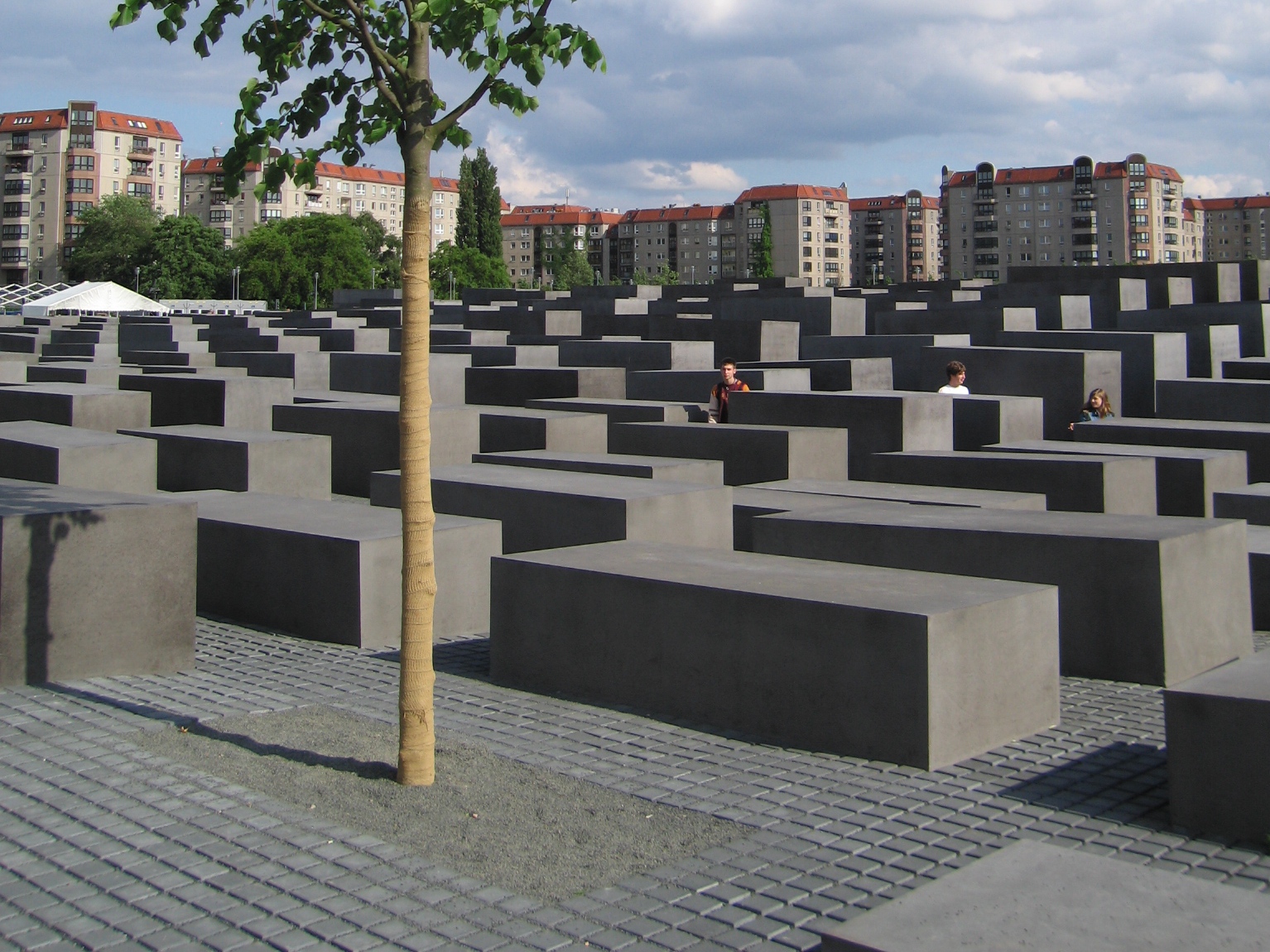 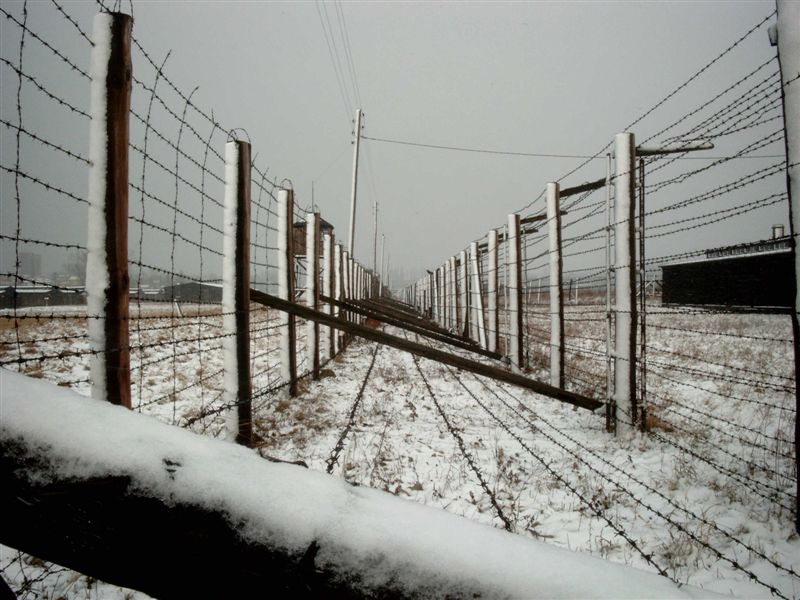 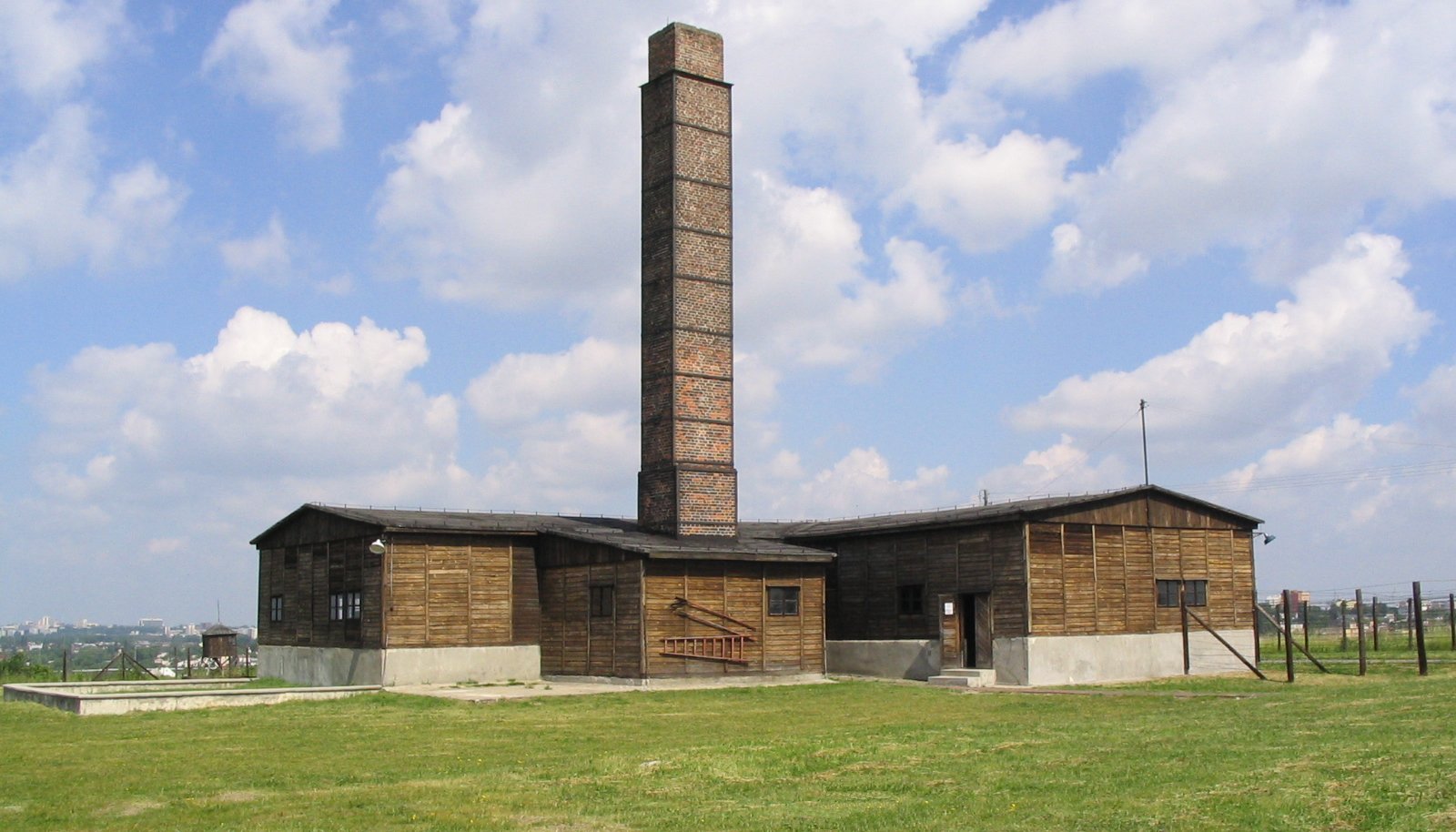 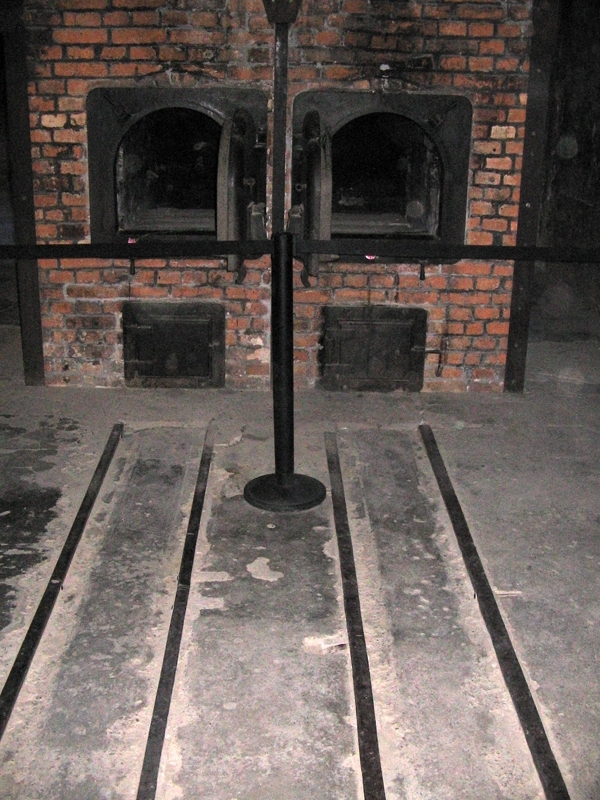 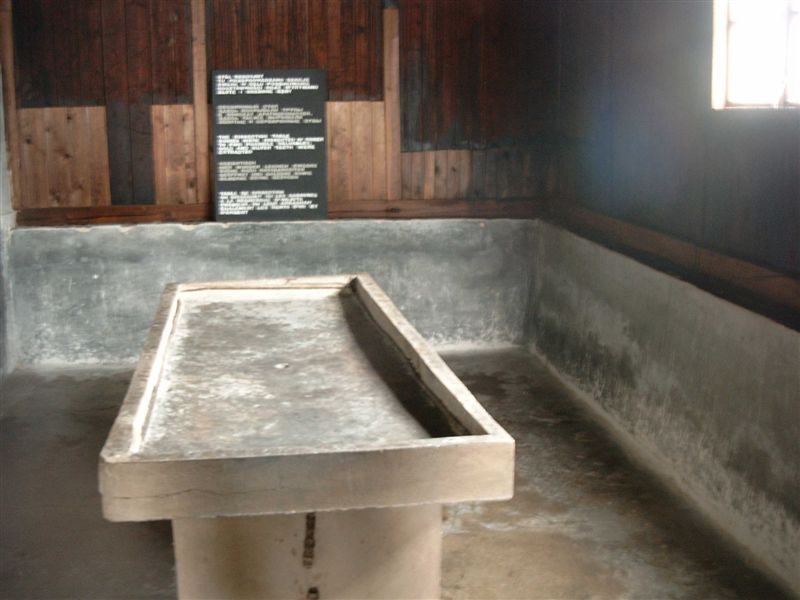 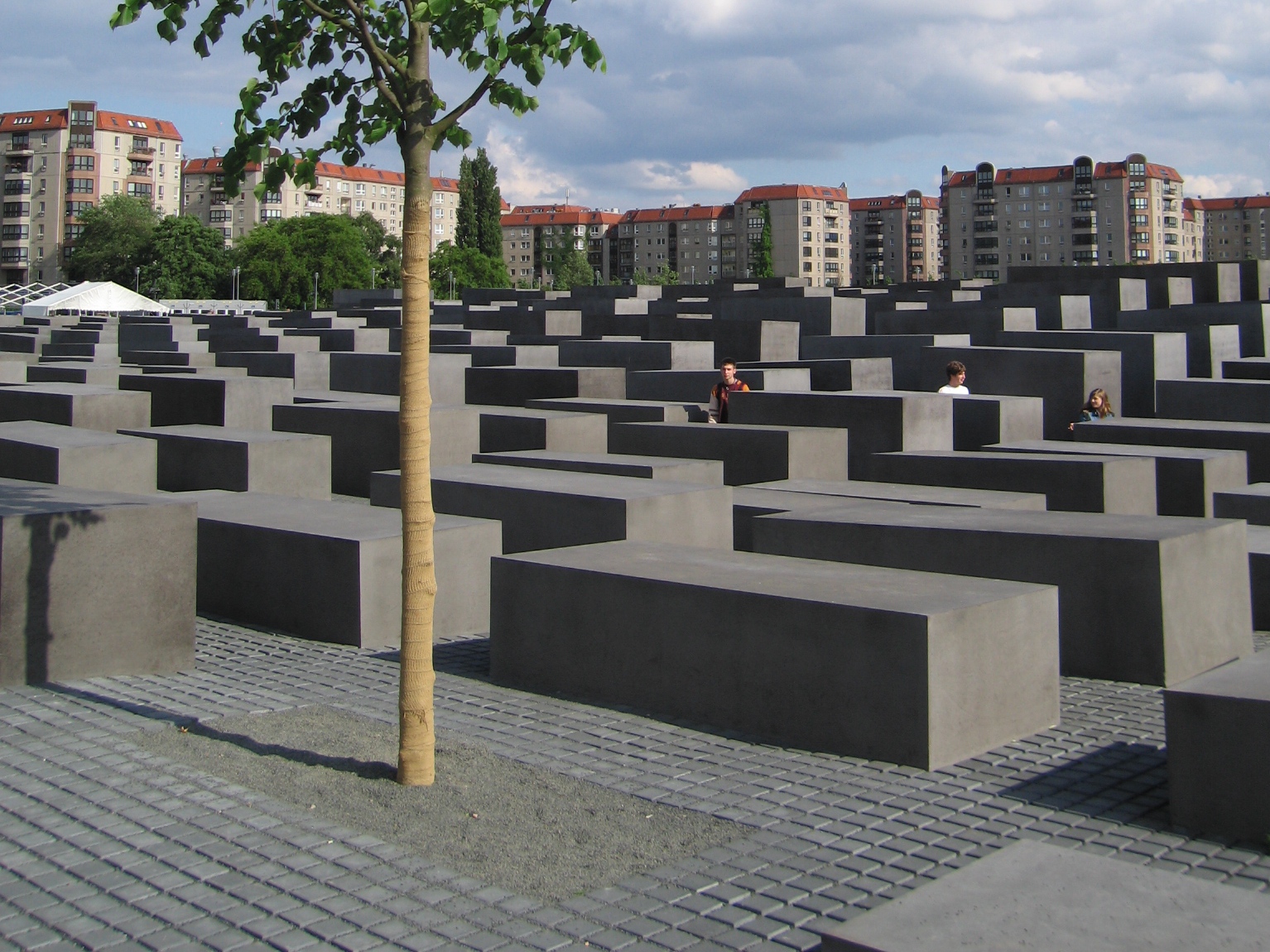 Медицинские эксперименты
Заключенных подвергали:
Заражению вирусами
Голоду, переохлаждению, обезвоживанию, гипоксии
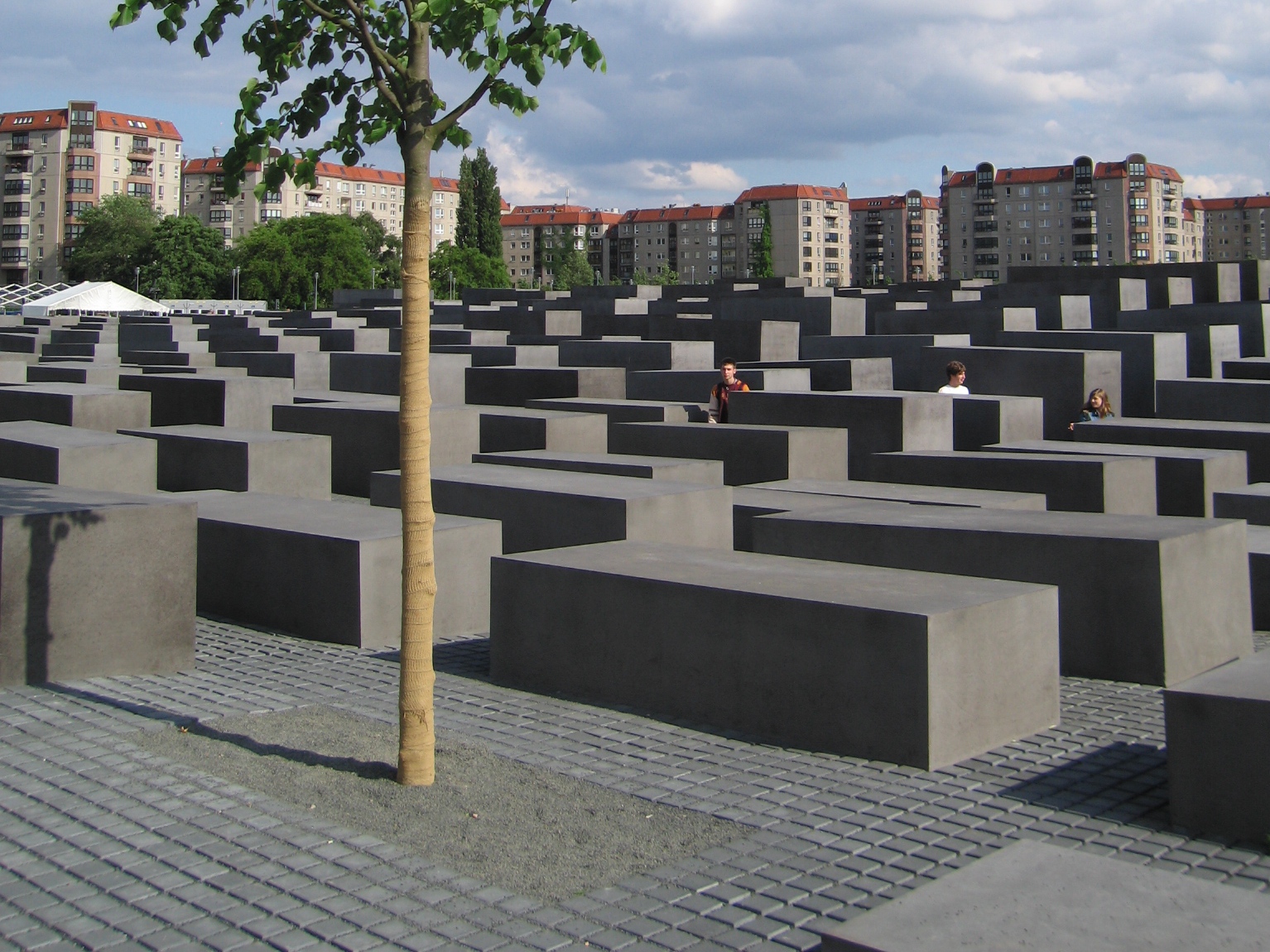 Анна Франк
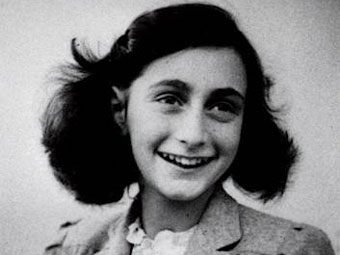 Отрицание холокоста
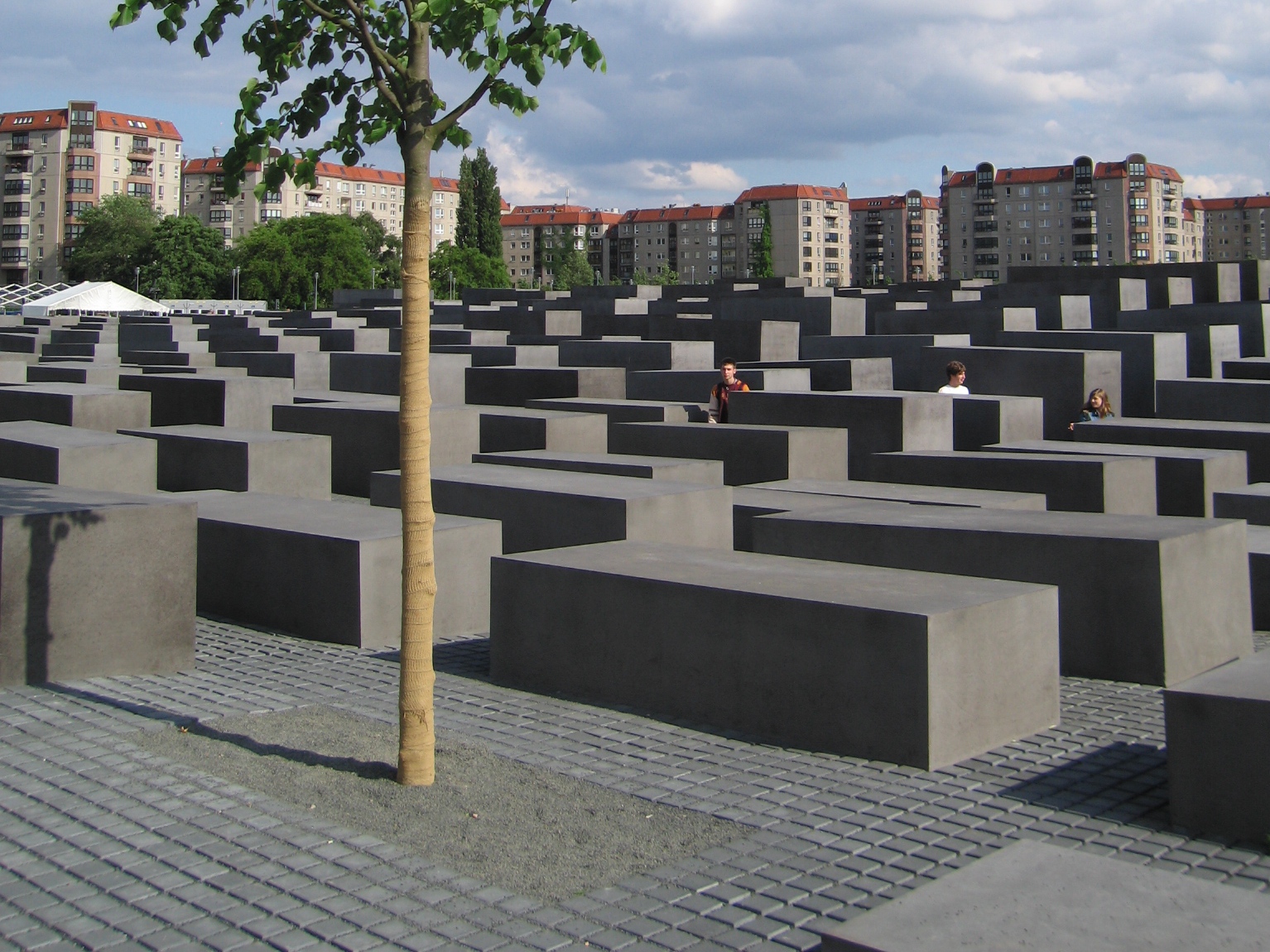 Подвергаются сомнению:
Существование плана уничтожения евреев и цыган
Число жертв
Морально-этическая оценка
Одно дело – спорить о фактах, и другое – оправдывать беззаконие
В некоторых странах Европы отрицание холокоста карается законом
[Speaker Notes: Для 11 класса.]